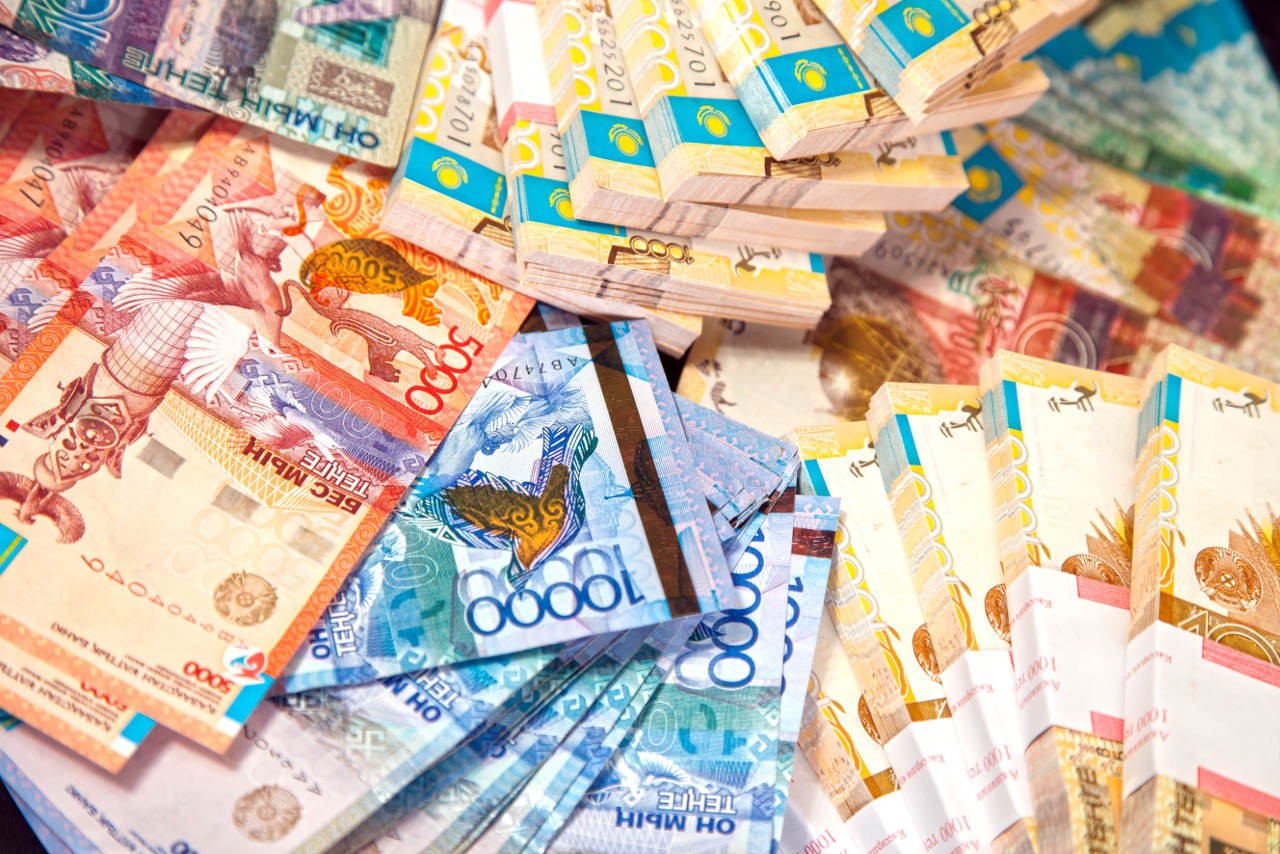 ДЕКРИМИНАЛИЗАЦИЯ
ЭКОНОМИЧЕСКИХ 
ПРЕСТУПЛЕНИЙ
г. Астана, 2024 г.
ИСТОРИЯ ДЕКРИМИНАЛИЗАЦИИ И СМЯГЧЕНИЯ НАКАЗАНИЙ
ПО 12 
ПРЕСТУПЛЕНИЯМ
смягчено наказание
ст. 217, 222, 225, 227, 234, 236, 239, 241-245, 247 УК
ПО 3
ПРЕСТУПЛЕНИЯМ
исключена уголовная ответственность
ст. 215, 235, 240 УК
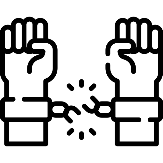 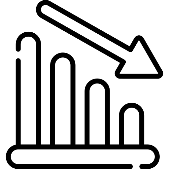 ПО 9 
ПРЕСТУПЛЕНИЯМ
совершенных впервые предусмотрено освобождение от наказания при условии возмещения ущерба
ст. 214, 219, 221, 222, 233, 241, 243, 244, 245 УК
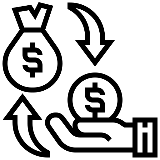 ПО 2 ПРЕСТУПЛЕНИЯМ
увеличены пороги наступления уголовной ответственности
ст. 234 и 245 УК
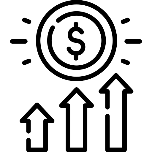 80% 
ДЕЛ ЗАРЕГИСТРИРОВАНЫ
по ст. 189, 190, 197, 214, 216, 217, 218, 231, 233, 234, 307 УК
219 УК
ПРЕДЛОЖЕНИЕ 
исключить уголовную ответственность по ст. 219 УК 
(без перенесения в КоАП)
ОСНОВАНИЯ ДЛЯ ПРЕКРАЩЕНИЯ
недобросовестное исполнение обязательств контрагентами
установление фактического приобретения имущества следственным путем
ПРИЧИНЫ
обоснованность кредитования или субсидирования проверяется регуляторами
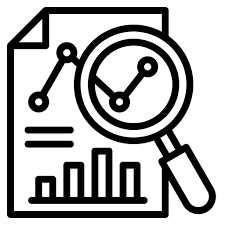 если в деяниях бизнесмена усматриваются признаки обмана,то они будут квалифицированы как мошенничество
споры разрешаются в рамках гражданского судопроизводства
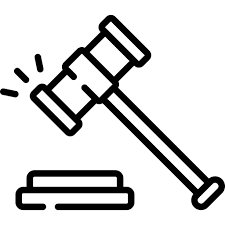 обстоятельства сделки устанавливаются после регистрации в ЕРДР
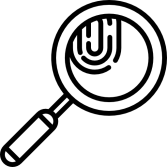 241 УК
СУТЬ ПРЕДЛОЖЕНИЯ
ПРЕДЛОЖЕНИЕ 
исключить уголовную ответственность по ст. 241 УК 
(с перенесением в КоАП)
Перенос нормы в ч. 6 ст. 239 КоАП
Обозначить специальным субъектом бухгалтера
ПРИЧИНЫ
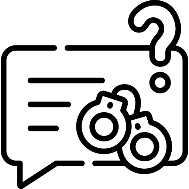 Работа по расследованию «обнальных» схем, уклонению по уплате налогов будет продолжена в рамках статей 216, 244, 245 УК
риск вовлечения добросовестного предпринимателя в орбиту уголовного преследования
ПРАВОНАРУШЕНИЯ В СФЕРЕ ТАМОЖНИ
статья 234 УК 
экономическая 
контрабанда
ПРЕДЛОЖЕНИЕ 

увеличить порог наступления уголовной ответственности
(без изменений в КоАП)
ПРИЧИНЫ
статья 236 УК 
уклонение от уплаты таможенных пошлин
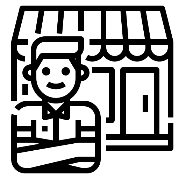 поддержка малого и среднего бизнеса
В СФЕРЕ НАЛОГОВЫХ ПРЕСТУПЛЕНИЙ
ПРЕДЛОЖЕНИЕ 
исключение для регистрации дел в сфере налоговых преступлений при условии:
при обжаловании актов в вышестоящем органе либо в суде
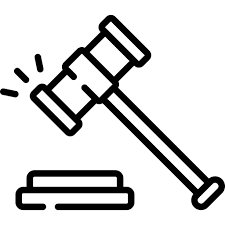 без акта либо заключения, указывающих на наличие признаков уголовного правонарушения
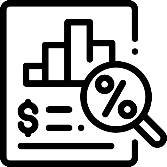 при полном добровольном погашении начисленных сумм налогов*
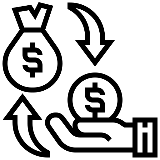 *ИСКЛЮЧЕНИЕ
когда начисления произведены по сделкам без фактического выполнения работ, оказания услуг, отгрузки товаров, либо непредставления декларации
БЛАГОДАРИМ ЗА ВНИМАНИЕ